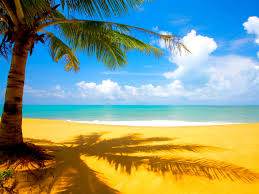 АФРИКА
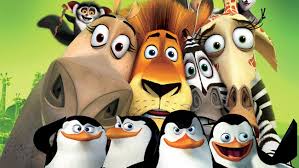 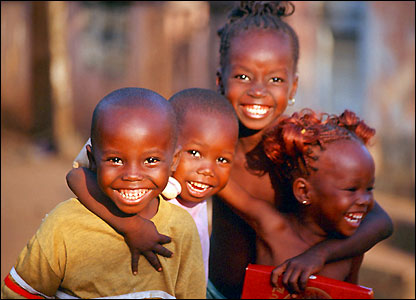 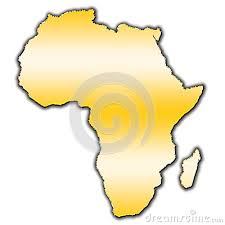 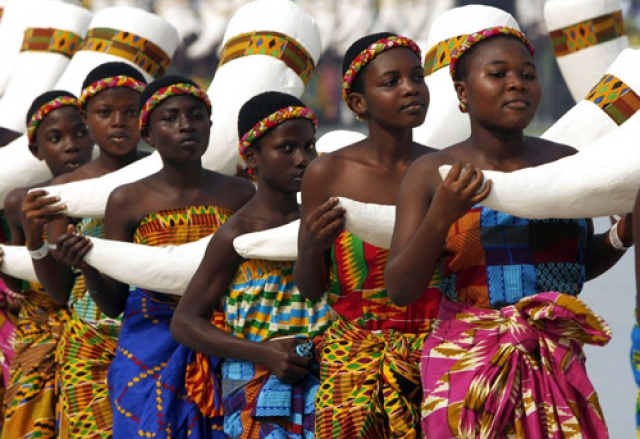 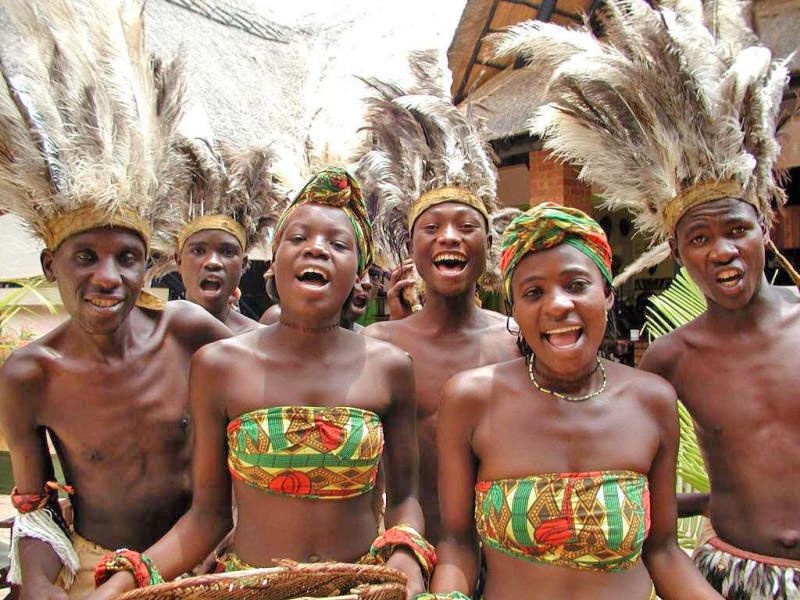 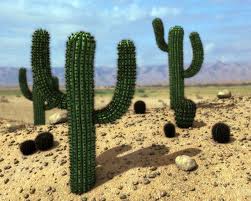 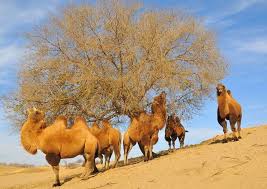 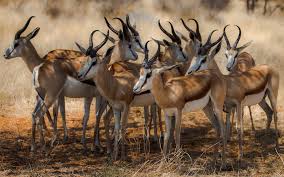 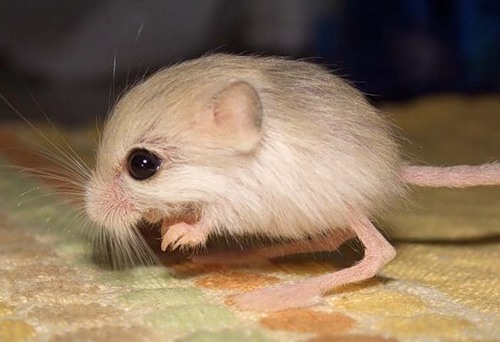 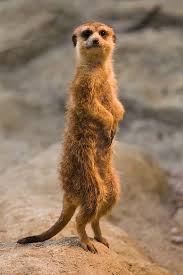 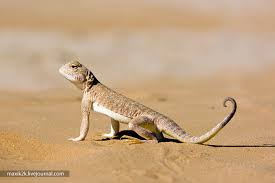 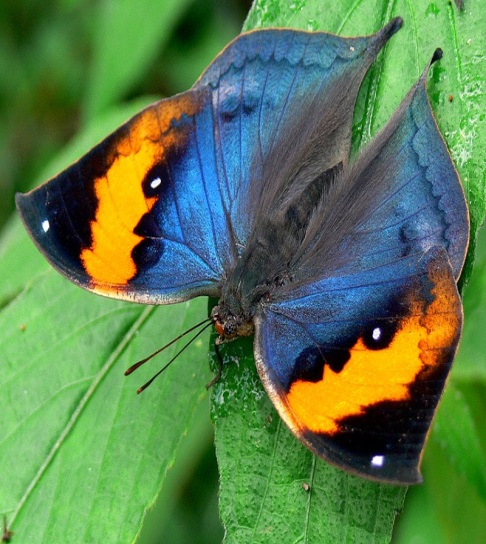 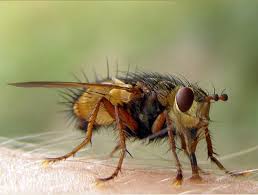 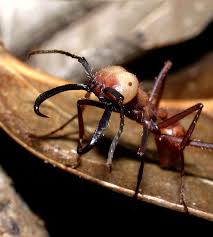 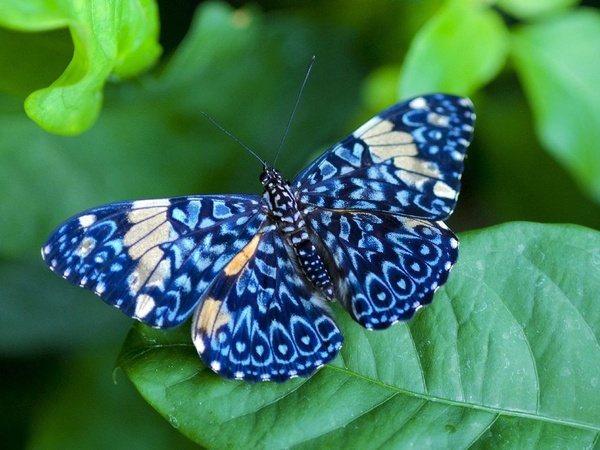 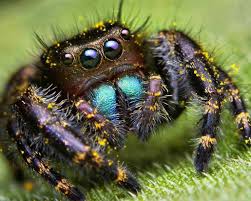 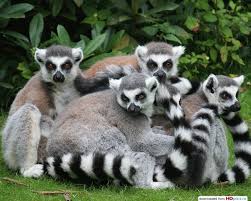 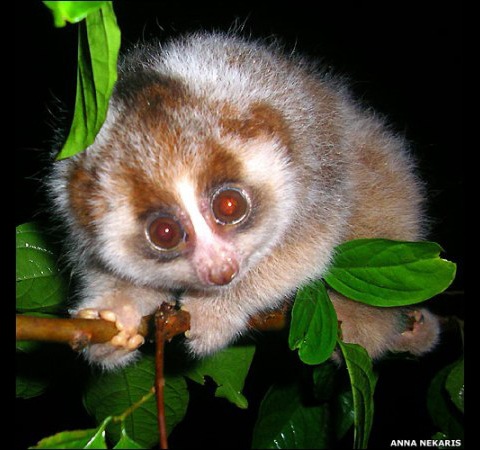 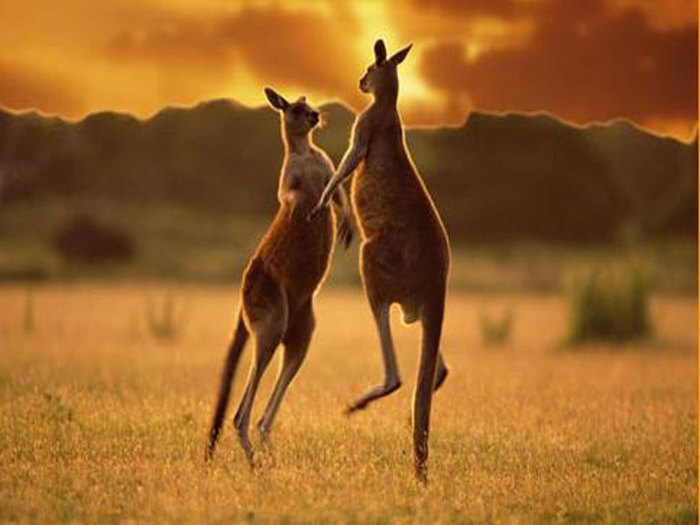 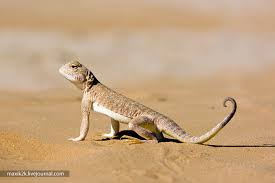 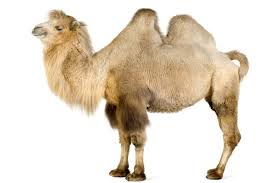 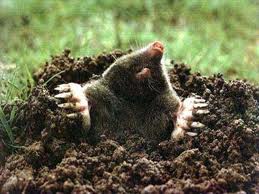 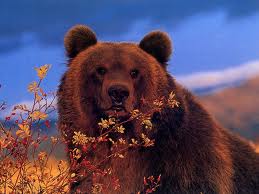 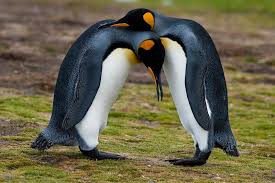 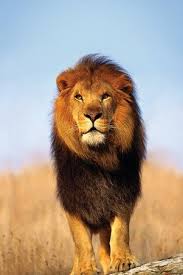 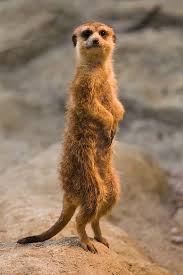 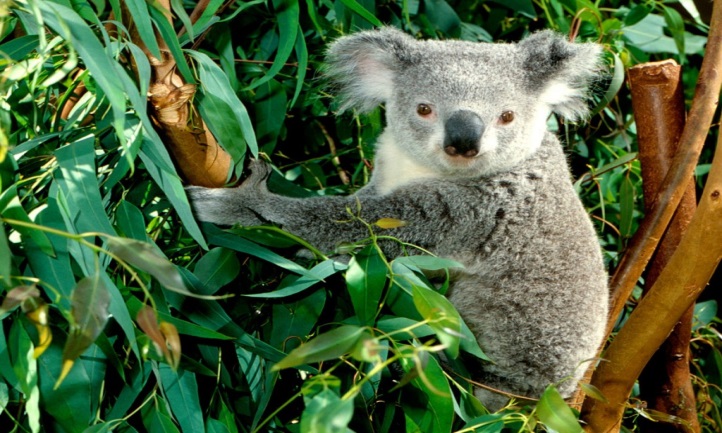 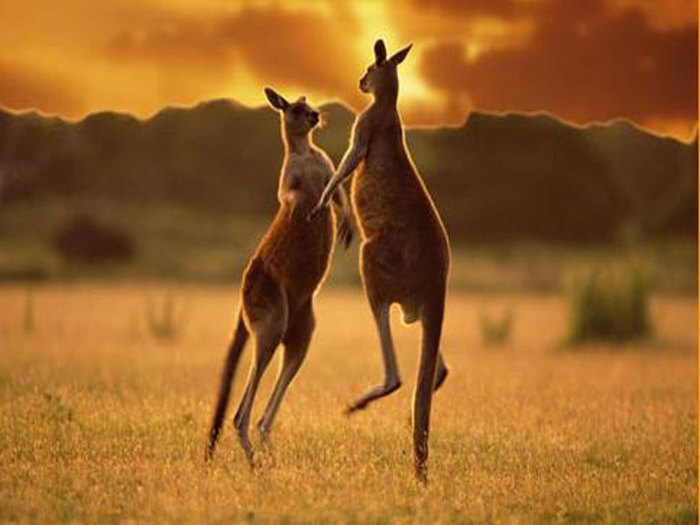 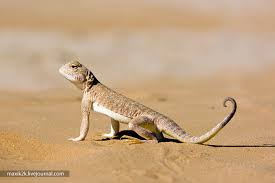 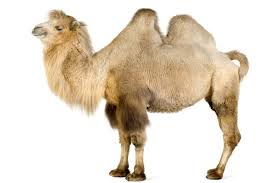 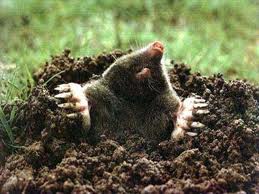 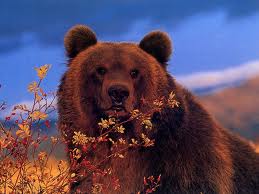 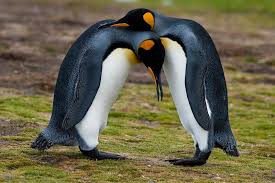 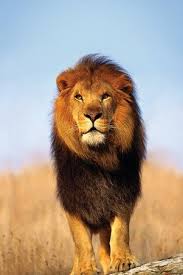 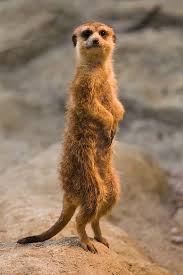 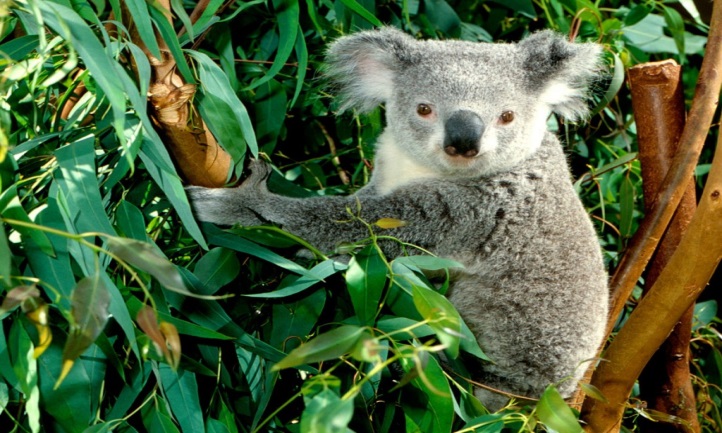